LA RESOLUCIÓN DEL CONFLICTO
PROFESOR
OMAR ALFONSO LOPERA GÓMEZ
PASOS PARA SUPERAR LOS CONFLICTOS
1º) Se debe reconocer la existencia del conflicto.2º) Se debe definir con exactitud cual es el problema que produce la existencia del conflicto.3º) Hay que aclarar explícitamente que se tiene la voluntad de solucionarlo.4º) Debemos ser tolerantes con quien nos confronta.5º) Hay que valorar y comprender sus puntos de vista.6º) Debemos reconocer que también somos responsables de que haya surgido el conflicto.7º) Hay que diseñar opciones que representen soluciones.8º) Hay que estar abiertos a innovaciones y replanteos.9º) Tenemos que elegir la solución que más se adecue a satisfacer los intereses mutuos.10º) Comprometerse con la solución adoptada.
RESOLUCIÓN ALTERNATIVA DEL CONFLICTO
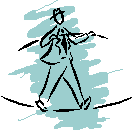 LA NEGOCIACIÓN
LA CONCILIACIÓN
MEDIACIÓN.
BÚSQUEDA DE INFORMACIÓN
ARBITRAJE
NEGOCIACIÓN
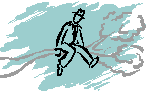 RESOLUCIÓN DE PROBLEMAS, O NEGOCIACIÓN VOLUNTARIA, SE LLEVA A CABO DIRECTAMENTE ENTRE LAS PARTES
TERCERO
LIBRE COMPONEDOR
PARTE  EN CONFLICTO
PARTE EN CONFLICTO
NEGOCICIÓN VOLUNTARIA
CONCILIACIÓN
CONFLICTO
MEDIACIÓN
LOS MEDIADORES PUEDEN SER ELEGIDOS POR LAS PARTES O POR EL SISTEMA JUECES DE PAZ
PARTICIPACIÓN VOLUNTARIA DE LAS PARTES
PARTICIPACIÓN NEUTRAL DE UN TERCERO QUE AYUDA A IDENTIFICAR SUS INTERESES EN DISPUTA
CARACTERÍSTICAS DEL MEDIADOR
Como mediador lo hará sin facultades para imponer una decisión. Tal como lo dice la propia palabra el mediador va a mediar entre las partes acercando a ellas soluciones acordes con sus necesidades para que estas las analicen.- No existe acuerdo previo que obligue a las partes a aceptar lo que el mediador disponga.- Es un proceso de corto plazo e interactivo.- Ayuda a consensuar un acuerdo dejando de lado las cargas emocionales negativas.- Los participantes del conflicto confían en la persona que actúa como mediador.- El mediador procurará descubrir los intereses ocultos o subyacentes del conflicto.- El mediador es un tercero que además de ser neutral va a intervenir de forma imparcial y ecuánime.
BÚSQUEDA DE INFORMACIÓN
UN TERCERO NEUTRAL INICIA UNA INDAGACIÓN SOBRE EL CONFLICTO PARA TERMINAR DANDO UNA RECOMENDACIÓN SOBRE LA FORMA DE LOGRAR UN ACUERDO
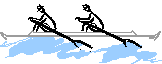 ARBITRAJE
DECISIÓN 
FINAL
TOMADA POR EL 
TERCERO POR LO 
GENERAL 
UN JUEZ
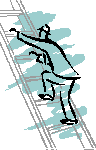 OTRAS ALTERNATIVAS
PARTES EN CONFLICTO
CARACTERÍSTICAS DEL ARBITRAJE
Como Arbitro privado de la resolución del conflicto otorgando a sus dictámenes carácter vinculante y de obligatorio cumplimiento. El arbitraje sea de derecho o entre componedores amigables es el medio que se utiliza para que la decisión sea tomada por jueces privados y no pertenecientes a la justicia estatal sobre litigios o controversias modificables a través de una transacción. En el mundo es cada vez más creciente el uso del arbitraje para resolver conflictos.Este procedimiento tiene un alto grado de confidencialidad. Las pautas del procedimiento se fijan en conjunto con el árbitro y se delega en él su determinación.
COMPAÑEROS
Y COMPAÑERAS

GRACIAS
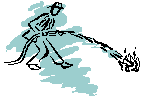